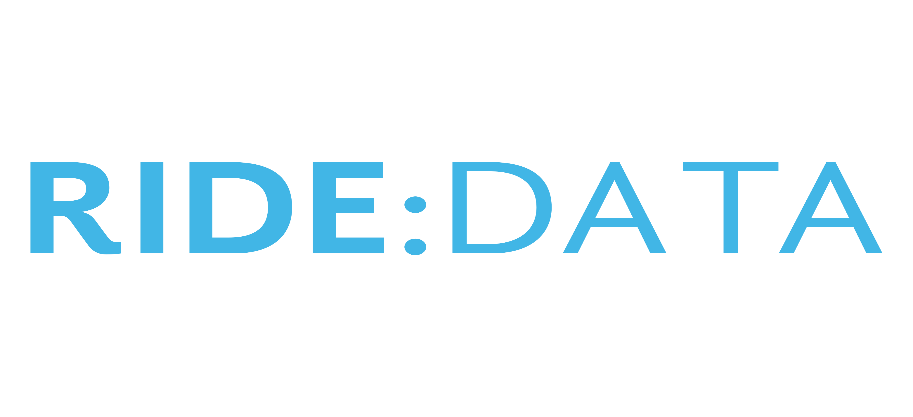 HORIZON-CL5-2024-D6-01-08: Improved transport infrastructure performance – Innovative digital tools and solutions to monitor and improve the management and operation of transport infrastructure
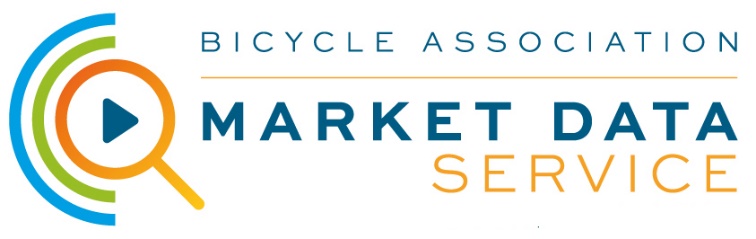